Chapter 1 Introduction to Design Patterns
Software Design Patterns
CPIT-251
What is a Design?
Formulate the maximum alternative solutions of the problem and select the best one


Software Design is the process of implementing a software solutions to do one or more set of problems
Why We Need A Design?
Provides an overall picture of the system 

An understandable design is the best hope to construct a program that works
 
Provide facilitate reuse (NOT code reuse) 

Design uses abstraction to create views that are comprehensible (understandable)
4
Design and Quality
The design must implement all of the explicit (clear) requirements contained in the analysis model, and it must accommodate all of the implicit (hidden) requirements desired by the customer

The design must be readable, understandable guide for those who generate code and for those who test and subsequently support the software

The design should provide a complete picture of the software, addressing the data, functional, and behavioral domains from an implementation perspective
Design Techniques
Structured/functional Design: data flow diagram (DFD), entity relation diagram (ERD), and Hierarchical Charts

Object Oriented Design: UML, Use Cases and Class Diagrams

Examples of Design Tools
Rational Rose, Star UML, Together Soft, and Microsoft Visio
Object Oriented Design Techniques
Basic components
Classes, which include objects 
Functions 

Component relationships 
One class uses other classes to fulfill its responsibilities 
Methods from one class call methods in the other classes
Inheritance 
Classes grouped into packages/subsystems
Object Oriented Design Techniques
Identify basic objects/concepts in application domain, and use these as foundation classes 

Add additional classes for desired functionality 

Abstract out super classes to facilitate understanding and possible re-use 

Refactor as necessary
Definitions
A pattern is a recurring solution to a standard problem, in a context

Pattern is a structure or template that is designed to provide solution of a specific problem

“A pattern describes a problem which occurs over and over again in our environment, and then describes the core of the solution to that problem, in such a way that you can use this solution a million times over, without ever doing it the same way twice”
Main Types of Patterns
Architectural Patterns
Design Patterns
Idiom Patterns

Our main focus is : Design Patterns
Design Pattern
The design patterns in this book are descriptions of communicating objects and classes that are customized to solve a general design problem in a particular context

A design pattern identifies the key aspects of a common design structure that can be used to create a reusable object-oriented design 

The design pattern identifies the participating classes and instances, their roles and collaborations, and the distribution of responsibilities

 Each design pattern focuses on a particular object-oriented design problem
Benefits of Design Patterns
Design patterns enable large-scale reuse of software architectures and also help document systems

Design patterns explicitly capture expert knowledge and design tradeoffs and make it more widely available

Design patterns help improve developer communication
Design Pattern Elements
Design patterns have 4 essential elements:
Pattern name
Describes a design problem and its solutions
Increases vocabulary of designers
Problem
Describes when to use the pattern 
Solution
Describes the elements that make up the design, their relationships, responsibilities and collaboration
 UML-like structure, abstract code
Consequences
The results and tradeoffs of applying them
Model View Controller (MVC)
MVC is a design pattern used in software engineering to separates the application logic (model) from business logic (view)

 MVC consists of 
The model, which is the application object
The view, which is the screen representation
Controller, which defines the way user interface acts to the user input
14
MVC
How MVC Works?
The user interacts with the user interface in some way 
e.g., user presses a button

A controller handles the input event from the user interface, often via a registered handler or callback 

The controller accesses the model, possibly updating it in a way appropriate to the user's action
e.g., controller updates user's shopping cart
How MVC Works?
A view uses the model to generate an appropriate user interface 
e.g., view produces a screen listing the shopping cart contents

The view gets its own data from the model. The model has no direct knowledge of the view. 
However, the observer pattern can be used to allow the model to indirectly notify interested parties – potentially including views of a change
MVC with Controller
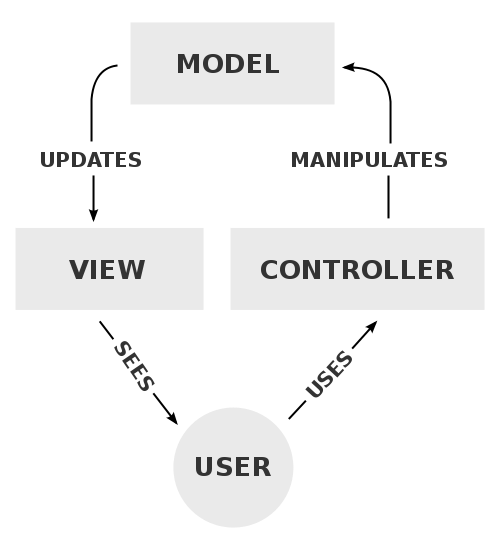 Describing Design Patterns
Pattern Name and Classification: A descriptive and unique name that helps to identify and refer to the pattern

Intent: A description of the goal behind the pattern and the reason for using it

Also Know As: other well known name for the pattern

Motivation: A scenario illustrates a design problem and how the pattern solve the problem

Applicability: Situations in which this pattern can be applied, and example of poor designs that pattern can address
Describing Design Patterns
Structure: A graphical representation of the classes in the pattern
Class diagrams and Interaction diagrams may be used for this purpose

Participants: The classes and/or objects used in the pattern and their roles in the design

Collaboration: A description of how classes and objects interact with each other 

Consequences: A description of the results, side effects, and tradeoffs caused by using the pattern
Describing Design Patterns
Implementation: A description of an implementation of the pattern

Sample Code: An illustration of how the pattern can be implemented using a programming language

Known Uses: Examples of patterns found in real systems

Related Patterns: Other design patterns are closely related to this one and discussion of the differences between the patterns
Design Patterns Classifications
Purpose
Which reflects what a pattern does
Patterns can have either creational, structural, or behavioral purpose

Creational patterns concern the process of object creation (5 design patterns)

Structural patterns deal with the composition of classes or objects (7 design patterns)

Behavioral patterns characterize the ways in which classes or objects interact and distribute responsibility (11 design patterns)
[Speaker Notes: Creational design patterns use to create objects  efficiently. Such as create objet for an initial state and copy it or clone it everything a new game started. 

Structural design patterns: used to ease the design by identifying a simple way to realize relationships between entities such as identifying how objects are composed using inheritance relationships, or how one object represents in another object. 

Behavioral design patterns: identify common communication patterns between objects and realize these patterns to increase the flexibility in carrying the communication. Such as chain of responsibiliy pattern which passes messages from object to another until it reached the object that is cabaple of handeling the request which in response reduce the coupling between the sender on the recivever that will handel the request.]
Design Patterns Classifications
Scope
Specifies whether the pattern applies primarily to classes or to objects

Class patterns (4 design patterns)
Deal with relationships between classes and their subclasses
These relationships are established through inheritance, so they are static—fixed at compile-time

Object patterns (20 design patterns)
Deal with object relationships
It can be changed at run-time and are more dynamic
How Design Pattern Solve Design Problems
Finding Appropriate Objects 
Determining Object Granularity 
Specifying Object Interfaces
Specifying Object Implementations
Putting Reuse Mechanisms to Work
Relating Run-Time and Compile
1. Finding Appropriate Objects
Object-Oriented design made up of objects

Operations are the only way to change an object’s internal data
Object internal state is encapsulation

Object-Oriented design is decomposed into objects 
Encapsulation, granularity, dependency, flexibility, performance, evolution, reusability, and so on
[Speaker Notes: Encapsulation: is the concept of bind data and function together to prevent it from outside interference]
1. Finding Appropriate Objects
Many objects in a design come from the design model
Many classes have no match in real world 

Strict modeling of the real world leads to a systems that reflect today’s need but not flexible to to be used in the future 

Design patterns help to make a flexible design 
Composite pattern helps to identify objects that does not have a physical match in real world at uniform level of abstraction

Algorithms are not part of nature but a crucial part of a flexible system. Strategy pattern describes how to implement interchangeable families of algorithms
2. Determining Object Granularity
How to decide what should be an object?

Design patterns describes how decompose an object into smaller objects
Abstract Factory and Builder patterns produce objects who’s responsible for creating another objects

Visitor and Command patterns produce objects who’s only responsible to implement request on another object or group of objects
[Speaker Notes: Granularity is the level of details]
3. Specifying Object Interfaces
Object interface is the set of all operation signatures  defined by object’s operations

The run-time association between an object and one of its operations is called a dynamic binding

Design patterns help to identify interfaces and the relationship between them
Memento design patterns describes how to encapsulate and save the internal state of an object
4. Specifying Objects Implementations
Programming to an interface, not an implementation

Inheritance is a mechanism to extend application functionality by reusing parent classes

Inheritance defined families of objects with identical interfaces: inherit from abstract class

Subclasses add or override operations: all subclasses are subtype of the interface
[Speaker Notes: Reduce the implementation dependencies between subsystems  since it tights objects to interfaces not to implementaion]
4. Specifying Objects Implementations
Programming to an interface, not an implementation

+ Clients remain unaware of the specific type of objects they use

+ Clients remain unaware of the classes that implements the objects 

+ Reduce the implementation dependencies between subsystems
[Speaker Notes: Reduce the implementation dependencies between subsystems  since it tights objects to interfaces not to implementaion]
4. Specifying Objects Implementations
Design patterns, such as creational patterns, ensure that your system is written in terms of interfaces, not implementations
Guide you to instantiate concrete classes 

Give you different ways to associate an interfaces with its implementation
5. Putting Reuse Mechanism to Work
Class inheritance vs. Object composition

Class inheritance
+ Class inheritance defined statically at compile-time

+ It is easy to modify the implementation through overridden

-  You cannot change the implementation inherited from the supper class at run-time

- Inheritance breaks encapsulation 
Any change to parent’s implementation will force the subclass to change (implementation dependencies) 
Limits system flexibility and reusability
[Speaker Notes: Example of coffee and cofferCup in word document]
5. Putting Reuse Mechanism to Work
Object Composition
Object composition is a way to combine simple objects to create complex one
Example: Coffee and CoffeeCup (Coffee can be referenced in CoffeeCup) 

+ Object composition defined dynamically at run-time
Through object referencing other objects 

+ Object composition are accessed through interfaces, thus don’t break encapsulation 

+ Fewer implementation dependencies
5. Putting Reuse Mechanism to Work
Favor object composition over class inheritance 

Design with object composition will have more objects and fewer classes
The system behavior depends on more interrelationships instead of being defined in one class
5. Putting Reuse Mechanism to Work
Delegation
Two objects involved to handle a request
Window
Rectangle
Height
width
rectangle
Area()
Area()
Return rectangle -> Area()
Return height*width
5. Putting Reuse Mechanism to Work
Delegation: is a way to make composition powerful
+ Delegation makes it easy to compose behaviors at run-time
- Makes software flexible through objects composition
- Dynamic software is harder to understand than static software
 - Run-time inefficiencies

Many design patterns used delegation
State, strategy, visitor, mediator
[Speaker Notes: Window can became circular at rum-time by replacing Rectangle instance with a Circle instance, assuming Rectangle and Circle have the same type]
5. Putting Reuse Mechanism to Work
Inheritance vs. parameterized types

Parameterized types, also called genetics or templates
It lets you define a type without specifying all the other types. The unspecified types are supplied as parameters
E.g., List<Integers> = new ArrayList<Integer>();

+ A way to compose behavior in OO system
+ It lets you change the type the class can uses
- Cannot be changed at run-time
5. Relating Run-time and Compile-time Structures
Software structure can be forced by the designer

The relationship between objects and their types must be design with great care 
They determine how good or bad is the run-time structure 

 Some design patterns are useful for building complex run-time structures 
Composite, decorator, observer
5. Designing for Change
Consider how the system might need to change over lifetime
Might need to redesign the whole system in the future

Design patterns help to ensure system can change over time by making the system robust of particular type of change
Tight coupling between classes: change in one class required changes to other classes (Abstract Factory, Bridge, Command)

Extending functionality by subclassing: define subclass requires understanding to the parent class. Use object composition is another way for combing behaviors but will make software hard to understand (Bridge, Chain of Responsibility, Composite)
Common Design Mistakes
Not enough time has been spent to understand the underlying problem and its context, and as a consequence, you select a pattern that looks right, but is inappropriate for the solution required. 

Once the wrong pattern is selected, you refuse to see your error and force fit the pattern
It will result a poor or wrong fit. 

Sometimes a pattern is applied too exactly and the required adaptations for your problem space are not implemented.